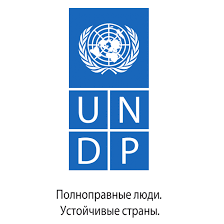 Опыт ПРООН в реализации медиа компонента проектов по ПНэ
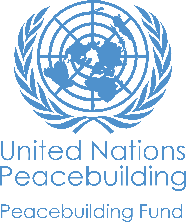 Текущие проекты:Инклюзивное управление и система правосудия для предотвращения насильственного экстремизма.Финансируется Фондом Миростроительства ООН. Сроки реализации 2018-2020.Реализуется рядом агентств ООН: ПРООН, УВКПЧ, ООН Женщины, ЮНИСЕФ.
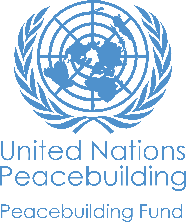 Повышение потенциала пенитенциарной системы и учреждений пробации в области предупреждения насильственного экстремизма. Финансируется Фондом Миростроительства ООН. Сроки реализации 2018-2020. Реализуется рядом агентств ООН: ПРООН, Управление ООН по наркотикам и преступности.
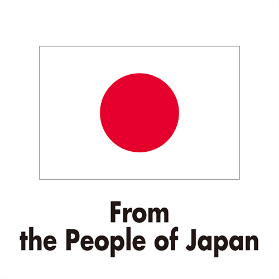 Укрепление устойчивости местных сообществ и трансграничного сотрудничества в целях предотвращения насильственного экстремизма в Центральной Азии. Финансируется Правительством Японии. Сроки реализации 2018-2020. Реализуется офисами ПРООН Кыргызстана, Казахстана, Таджикистана и Туркменистана.
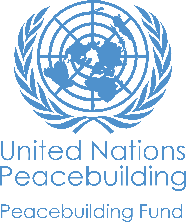 Женщины и девочки как проводники мира и стабильности. Финансируется Фондом Миростроительства ООН. Сроки реализации 2017-2018. Реализуется рядом агентств ООН: ПРООН, ЮНИСЕФ, Фонд ООН в области народонаселения, Управление ООН по наркотикам и преступности.
Медиа-продукты
10 видеороликов
5 ТВ передач
50 аналитических статей
Тренинги для журналистов в Бишкеке, Оше и Баткене (обучено 102 человека)
По итогам тренингов, журналисты реализовали 5 инициатив

Радио сюжеты (Биринчи радио) (Институт «Нике» в кыргызстанском обществе и факты его нивелирования)
Журналистское расследование «Религиозное воспитание детей»
3 Пресс-кафе (35 человек), подготовка материалов
Радио передачи (Салам Радио, Баткен)
ТВ сюжеты (Баткен ТВ)
Медиа-продукты
10 радио передач на радио Марал
10 статей на сайте Билесимби
Ролики по ПНЭ
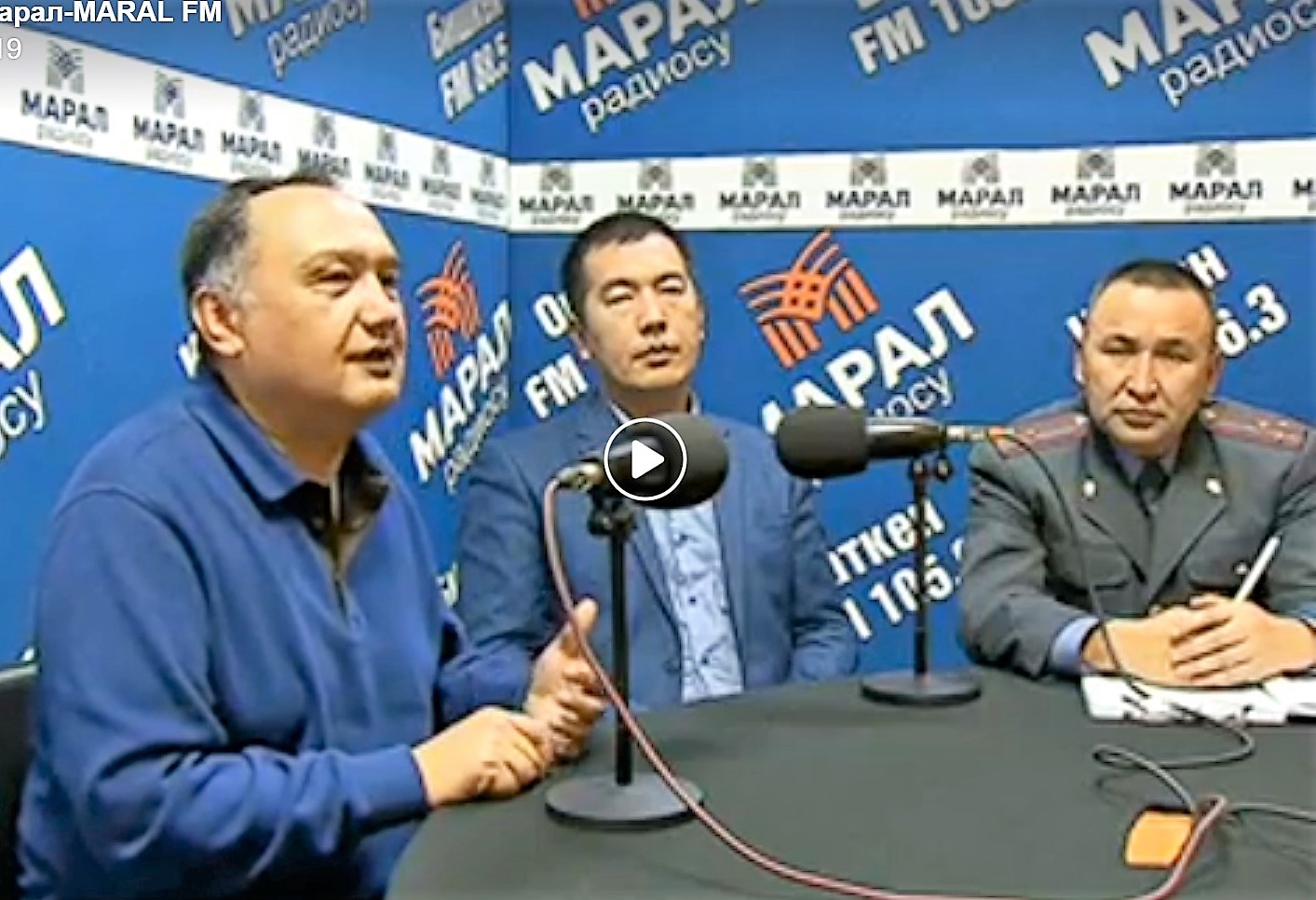 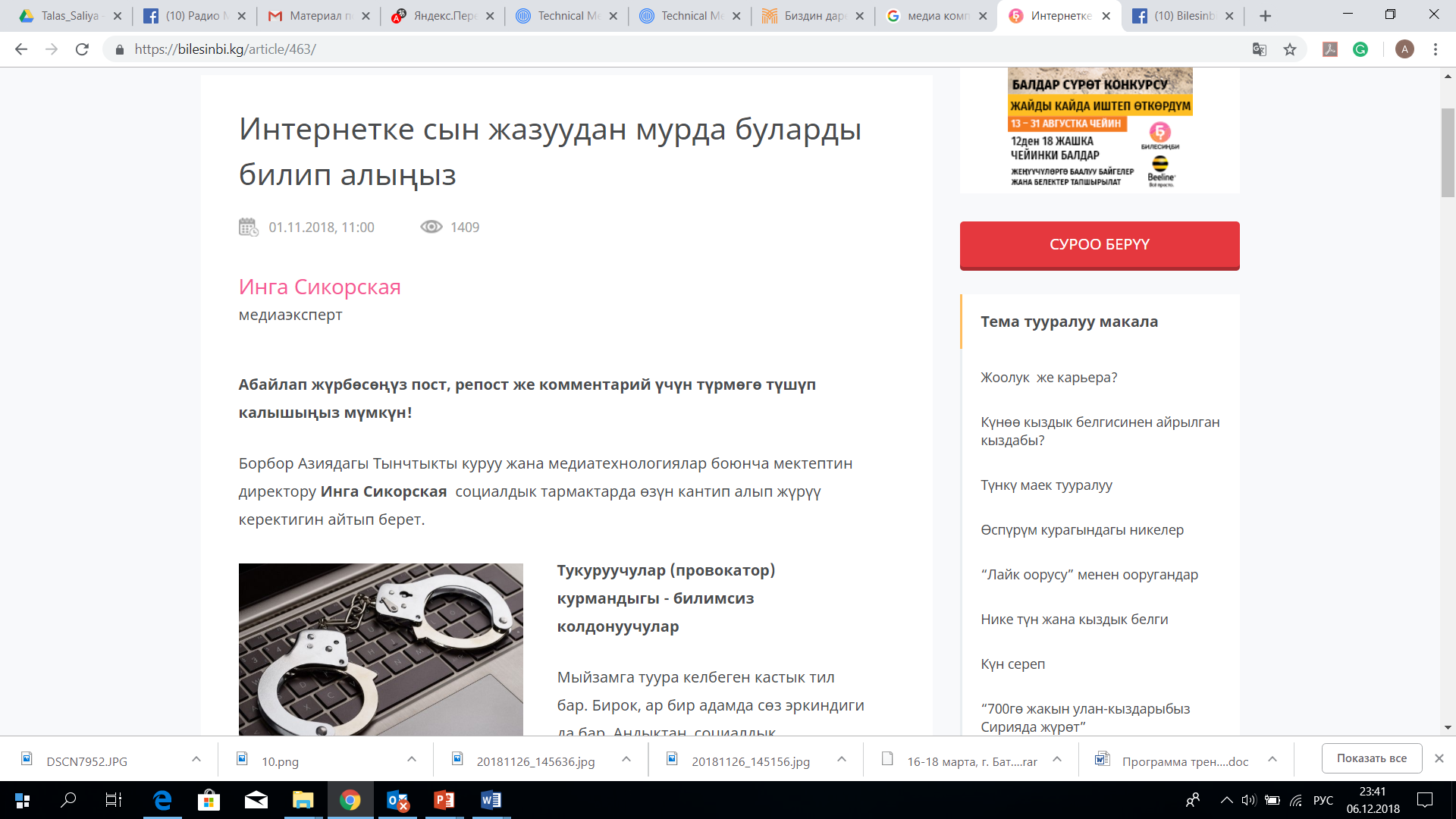 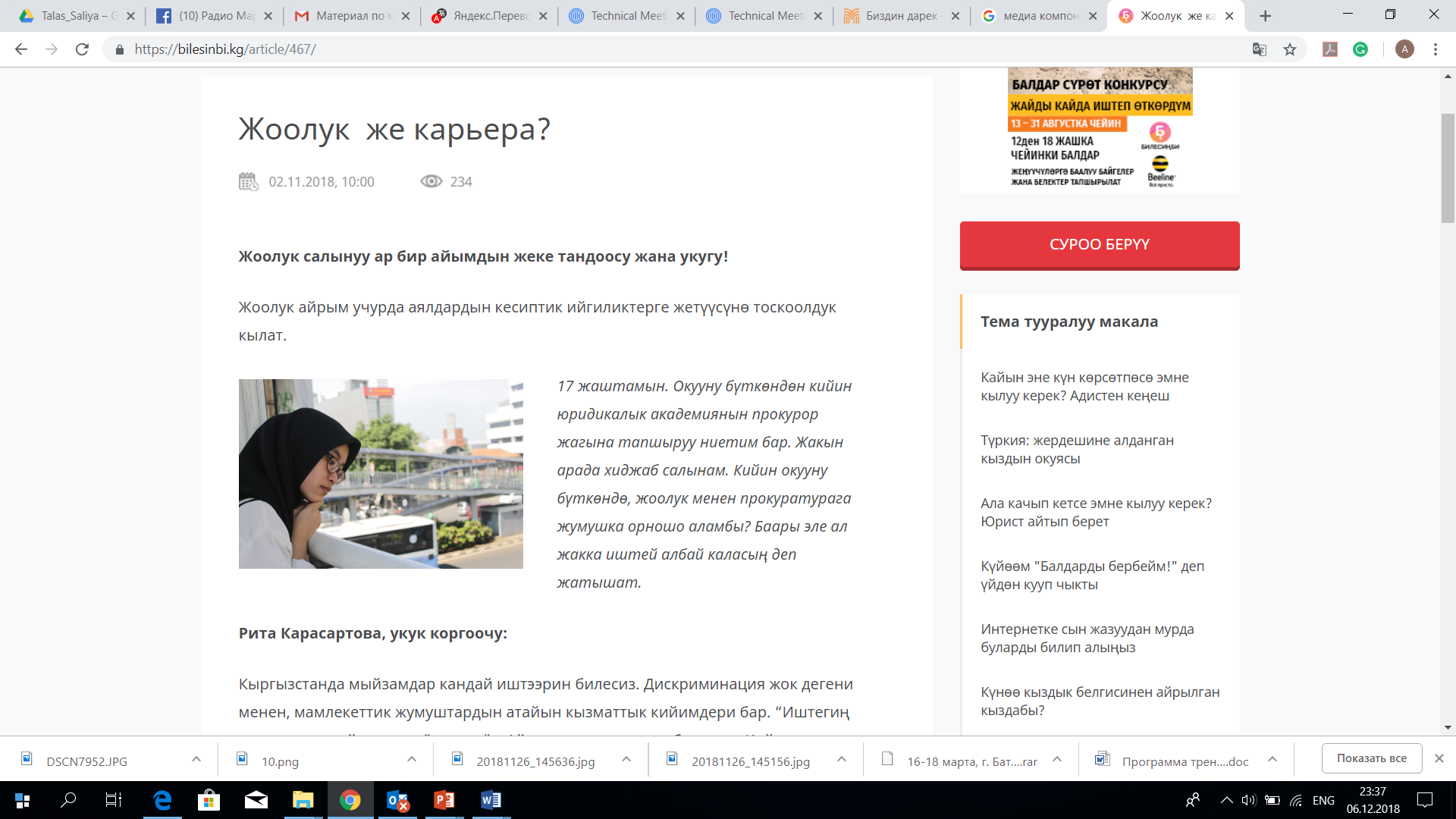 Работа с молодежью
Открытие 10 молодежных центра в Бишкеке и в регионах по всей стране
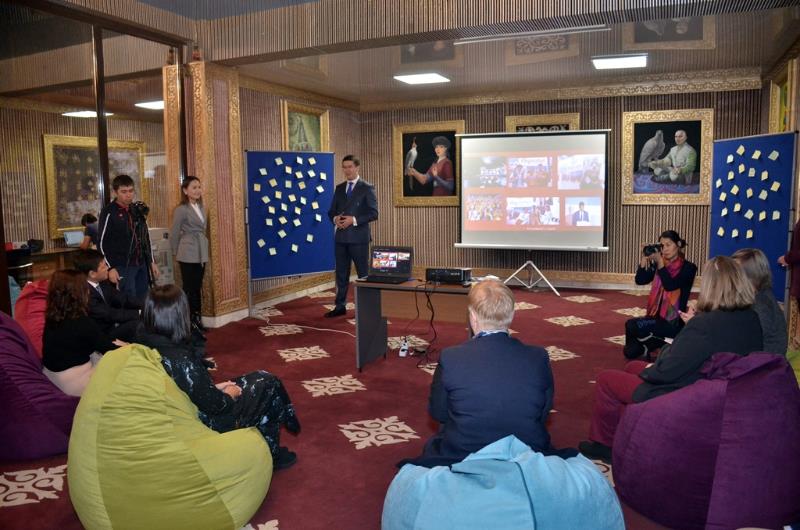 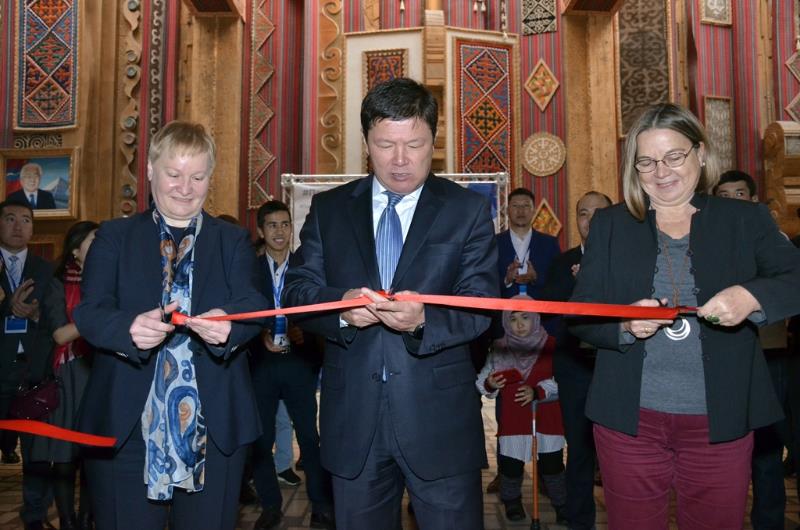 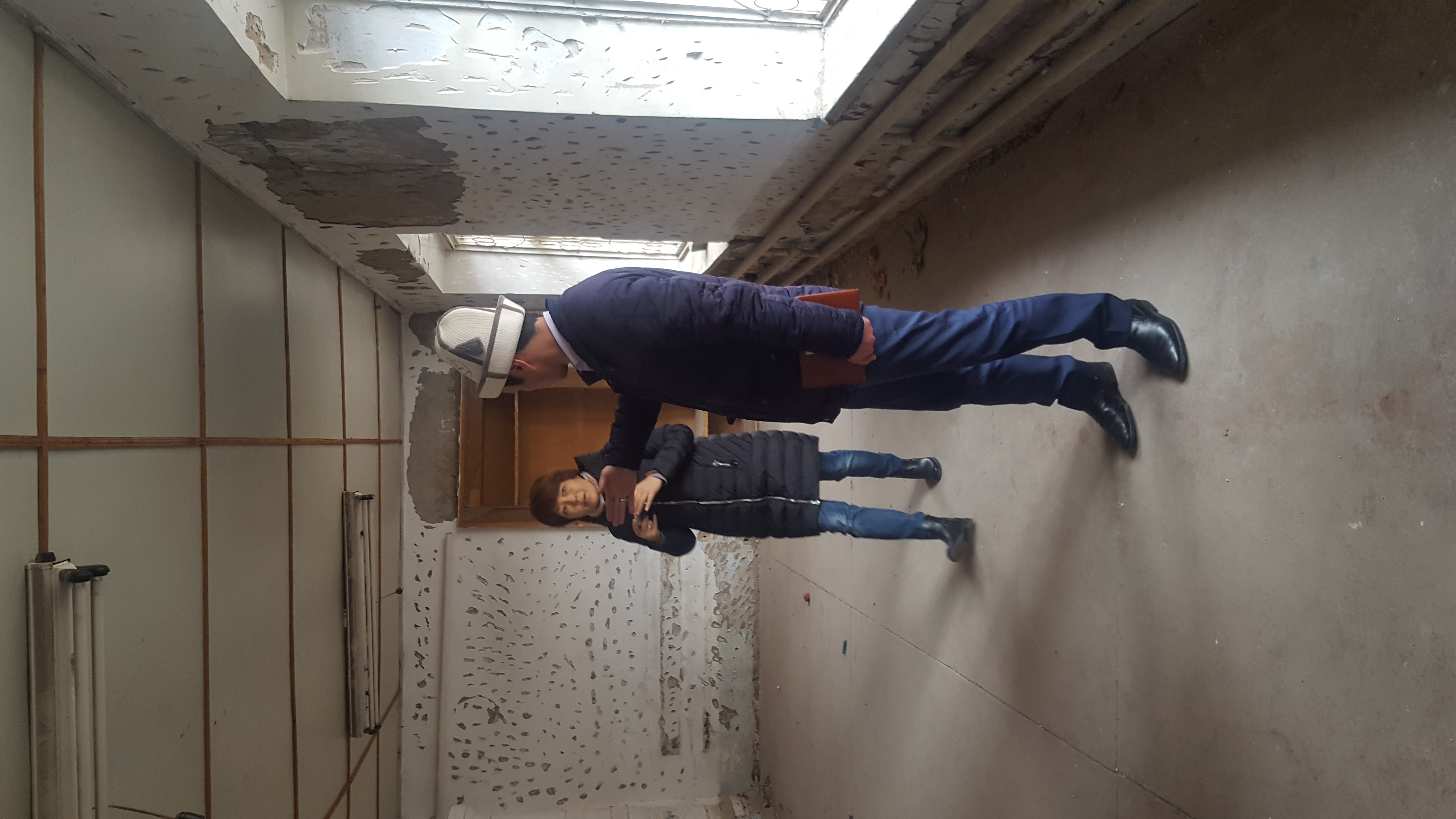 Тренинг «Дилгир»
6 месячный тренинг
8 модулей (молодежная политика; лидерство,  команда и эффективные  коммуникации, социальное  предпринимательство; предупреждение и профилактика насильственных идеологий и практик)
 с 06 октября по 19 марта (40 молодых лидера)
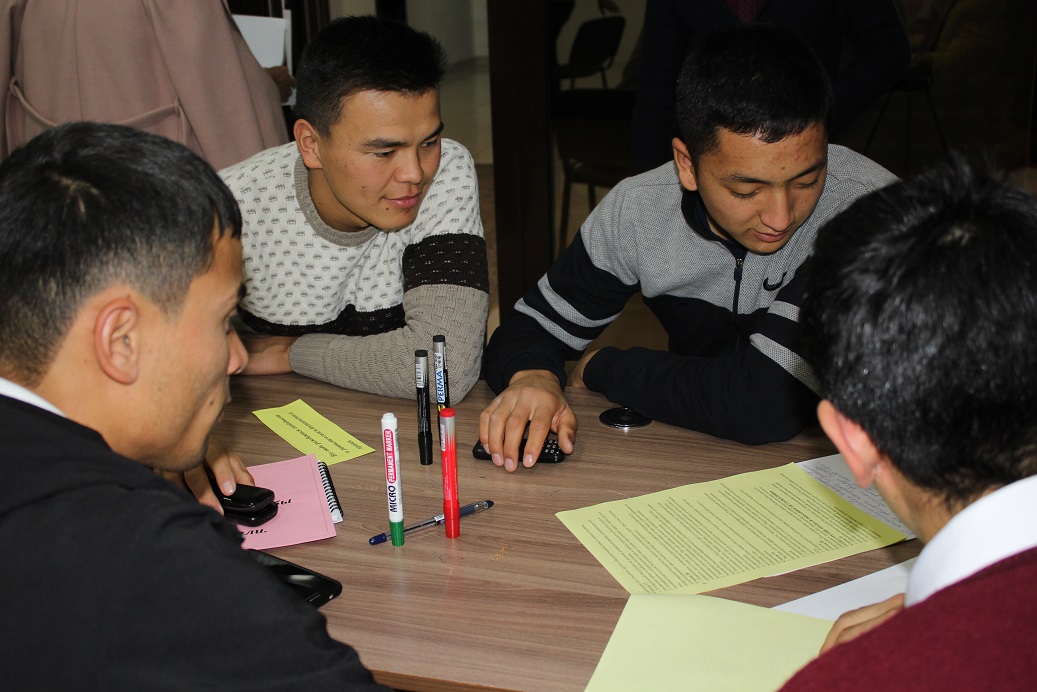 6-месячный курс  повышения квалификации специалистов по делам молодежи
27 государственных и муниципальных служащих из всех  регионов
9 учебных модуля (Права человека как основа прав молодежи;  Работа с общественностью и создание общественного мнения; Гражданское участие в принятии решения (эдвокаси); Работа  с  молодежью; Молодежная  политика; Местные  стратегии  развития молодежи; Административные процедуры; Предупреждение и профилактика насильственных идеологий и практик)